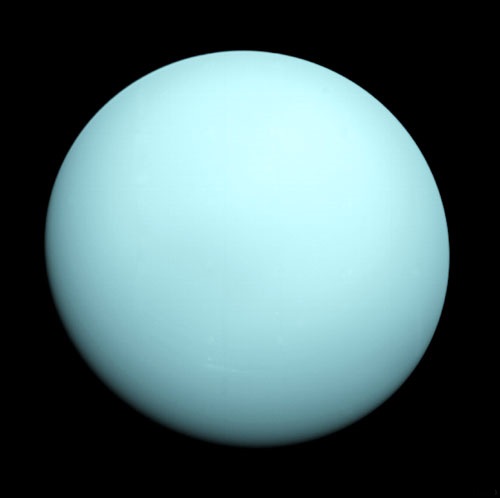 Uránusz
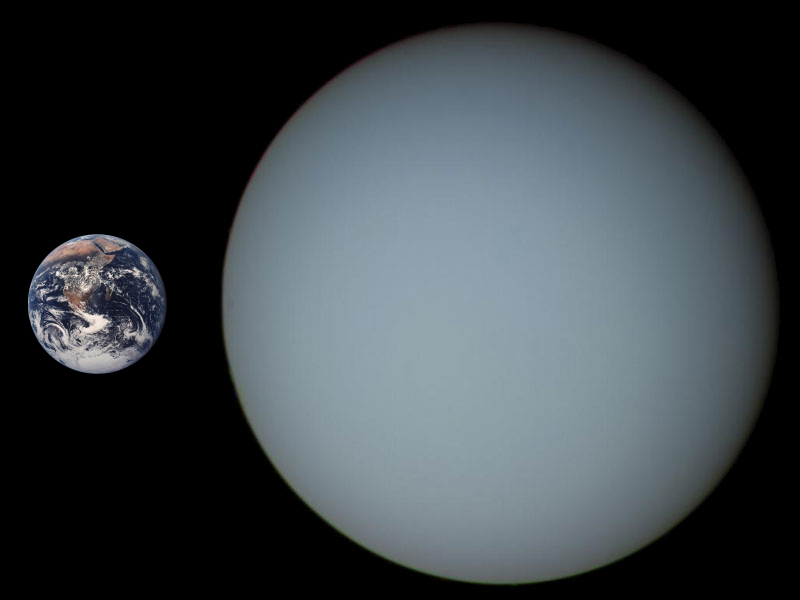 Naprendszer hetedik bolygója(óriásbolygó)
Harmadik legnagyobb átmérőjű és negyedik legnagyobb tömegű
Jelenleg 27 ismert holdja van
Légkörét alkotja: hidrogén(83%)
hélium(15%)
metán(2%)
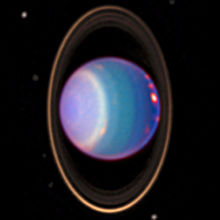 Tengelyhajlás
900-nál is nagyobblegtöbbször az egyik pólusa van a Nap irányában.
A pólusokon melegebb van mint az egyenlítőn a több napenergia miatt
A nagy tengelyhajlás egy bolygóméretű objektummal való ütközés során jött létre több milliárd évvel ezelőtt
Magnetoszféra/Szerkezete
A Földnél sokkal nagyobb,a Jupiternél kisebb mágneses tere van(ebben keringenek holdjai)
Ez a tér a bolygó belsejében alakul ki de nem lehet tudni hogy mi hozza létre
Mágneses tengelye 600-kal tér el a forgási tengelytől
Vasból és szilikátokból áll a magja ami nagyobb mint a Föld
Tömege a Föld háromszorosa
A magot kb 18000 km sugarú légkör övezi
Vastag légköre van(20 milliószor akkora nyomása van mint a Föld tenger szintjén)
Jupiter típusú bolygónagyobb az átmérője,kisebb a tömege mint a Neptunusznak
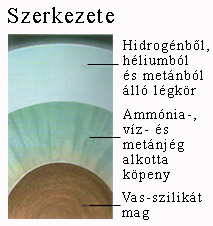 5 legnagyobb holdja
1. Titania: +távolsága az Uránusztól 436 270 km 		+átmérője 1578 km 					+felszínét jég borítja 					+van egy 1500 km hosszú,75 km 			  széles völgye
2. Oberon: +távolsága az Uránusztól 583 420 km 		 +átmérője 1523 km 					 +sok krátere van,ezek némelyike 		   	   vulkáni aktivitás jeleit mutatja
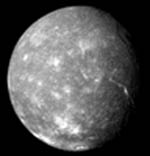 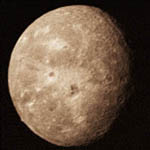 3. Umbriel: +távolsága az Uránusztól 265 980 km
		 +átmérője 1170 km 					 +látható rajta egy 110 km méretű 			   kráter de nem mutatja a vulkanizmus 		   jeleit

4. Ariel:	+ távolsága az Uránusztól 190 930 km
		+átmérője 1158 km 					+felszínén kevés kráter van 				+30 km mélységig terjedő árkok 			  borítják
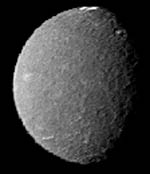 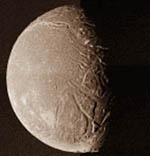 5. Miranda: +távolsága az Uránusztól 129 850 km
		  +átmérője 472 km 					  +Uránusz legbelső bolygója 			  +felszíne a kőszirtek,szurdokvölgyek 		    és kráterek összevisszasága 			  +völgyei néhány tízszer 				    mélyebbek,mint a Grand Canyon		    			      (1200-1800m)
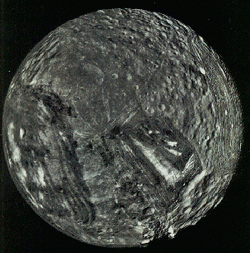 Köszönöm a figyelmet!